Olisiko kylmä sota voitu välttää?
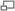 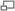 Suhteita kiristi toisen maailmansodan aikana
Atlantin julistus 1941
Neuvostoliiton vaatimus länsirintaman avaamisesta Saksaa vastaan
kilpajuoksu Berliiniin
Saksan tuleva kohtalo sodan jälkeen
Japanin kukistaminen ja atomipommi
Stalinin toiminta ja epäluulot
kiista Puolan virallisesta hallituksesta sodan loppuvaiheessa
Yhdysvallat
Neuvostoliitto
Ideologiset tekijät
demokratia
 monipuoluejärjestelmä
sosialistinen diktatuuri
 yksipuoluejärjestelmä
Ulkopolitiikan päälinjat
luopuminen isolationismista
 Trumanin oppi
 patoamispolitiikka
tavoite saada ystävällismielisiä hallituksia länsirajalle
 Brežnevin oppi 1960-luvulla
Liittolaiset
Länsi-Euroopan maat, lisäksi esim. Japani, Kanada
 Nato
Itä-Euroopan maat, lisäksi esim. Kuuba
 Varsovan liitto
Taloudelliset tekijät
kapitalismi
 taloudellinen liberalismi
 liittolaiset teollisuusmaita
 Marshall-apu
sosialismi
 suunnitelmatalous
 liittolaiset pääosin maatalousvaltaisia
 sotakorvaukset Neuvostoliitolle